مسألة  ٤
مسألة ٦
الواجب
المقدمة
مسألة ٧
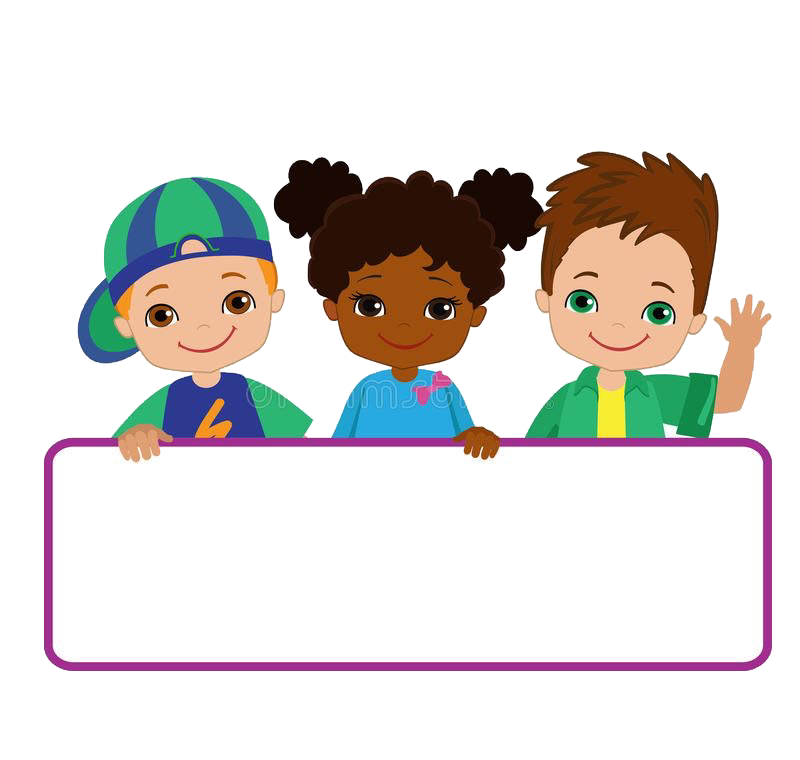 التاريخ
الحصة
الفصل الثامن : النسبة المئوية والاحتمالات
الفصل
٨-٥ خطة حل المسألة حل مسألة أبسط
صفحة ٦٧
مسألة  ٤
مسألة ٦
الواجب
مسألة ٧
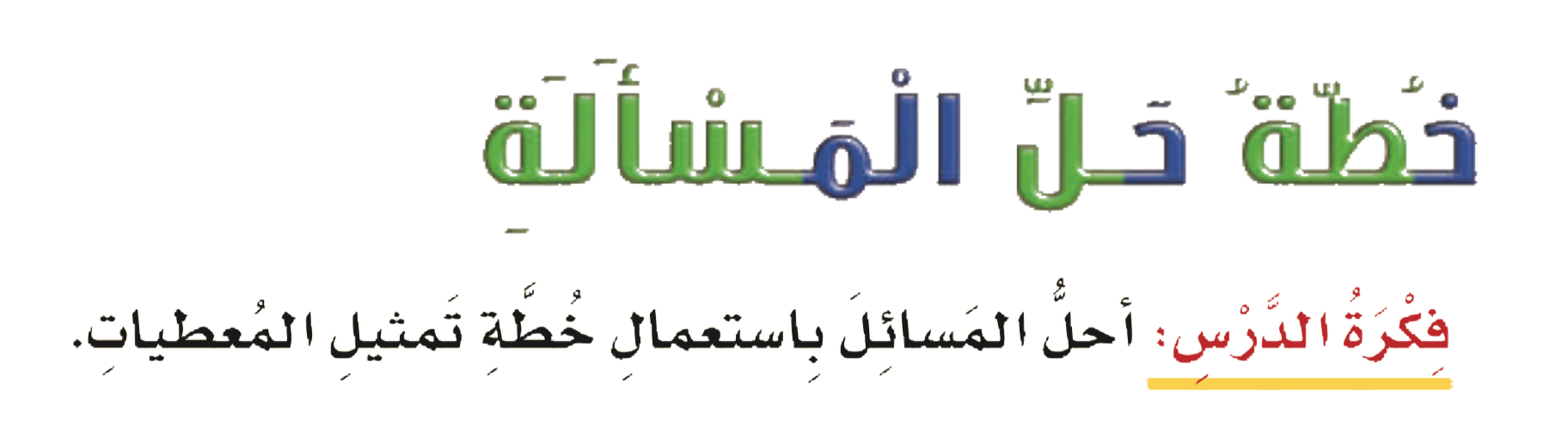 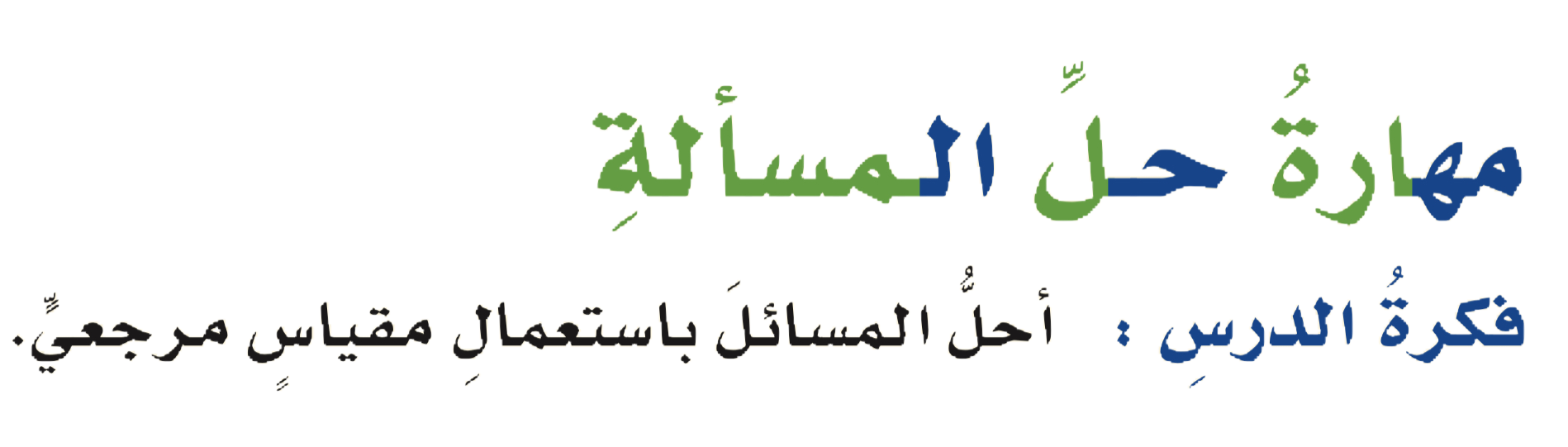 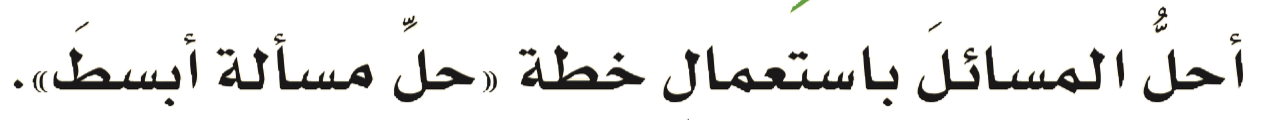 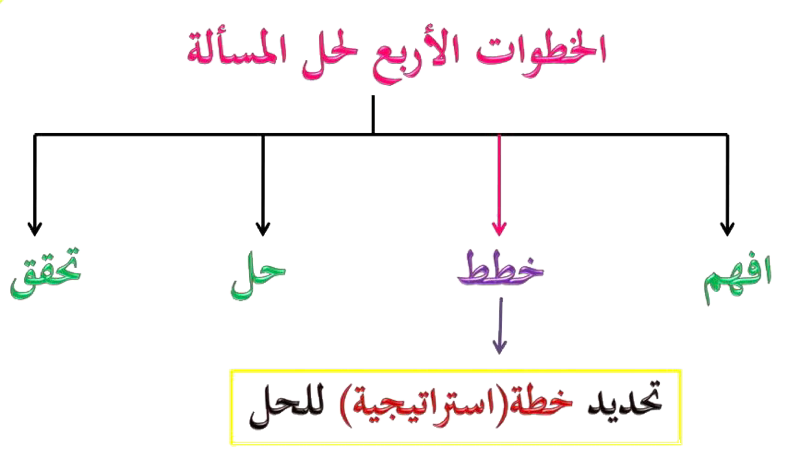 ٤
مسألة ٦
الواجب
المقدمة
مسألة ٧
الحل
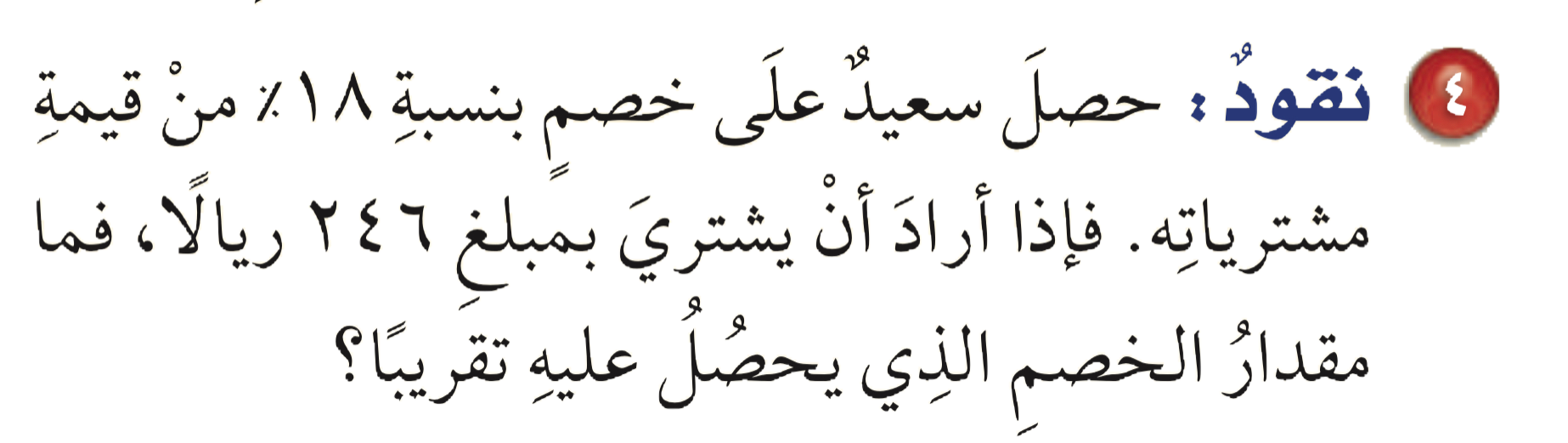 ٤
مسألة ٦
الواجب
المقدمة
مسألة ٧
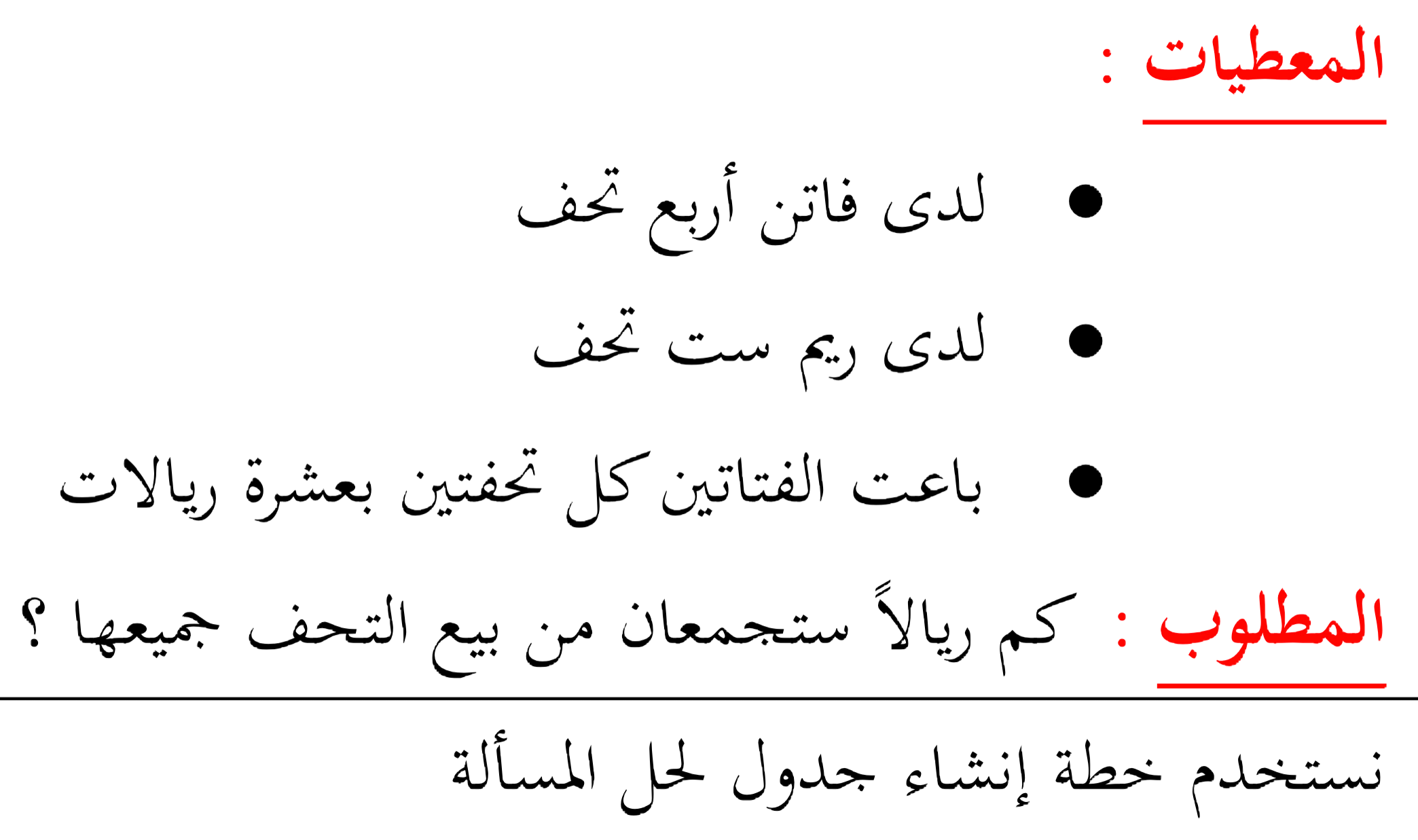 ‏حصل سعيد على خصم بنسبة ١٨ ٪ من قيمة مشترياته
اشترى بمبلغ ٢٤٦ ريالاً
اِفهم
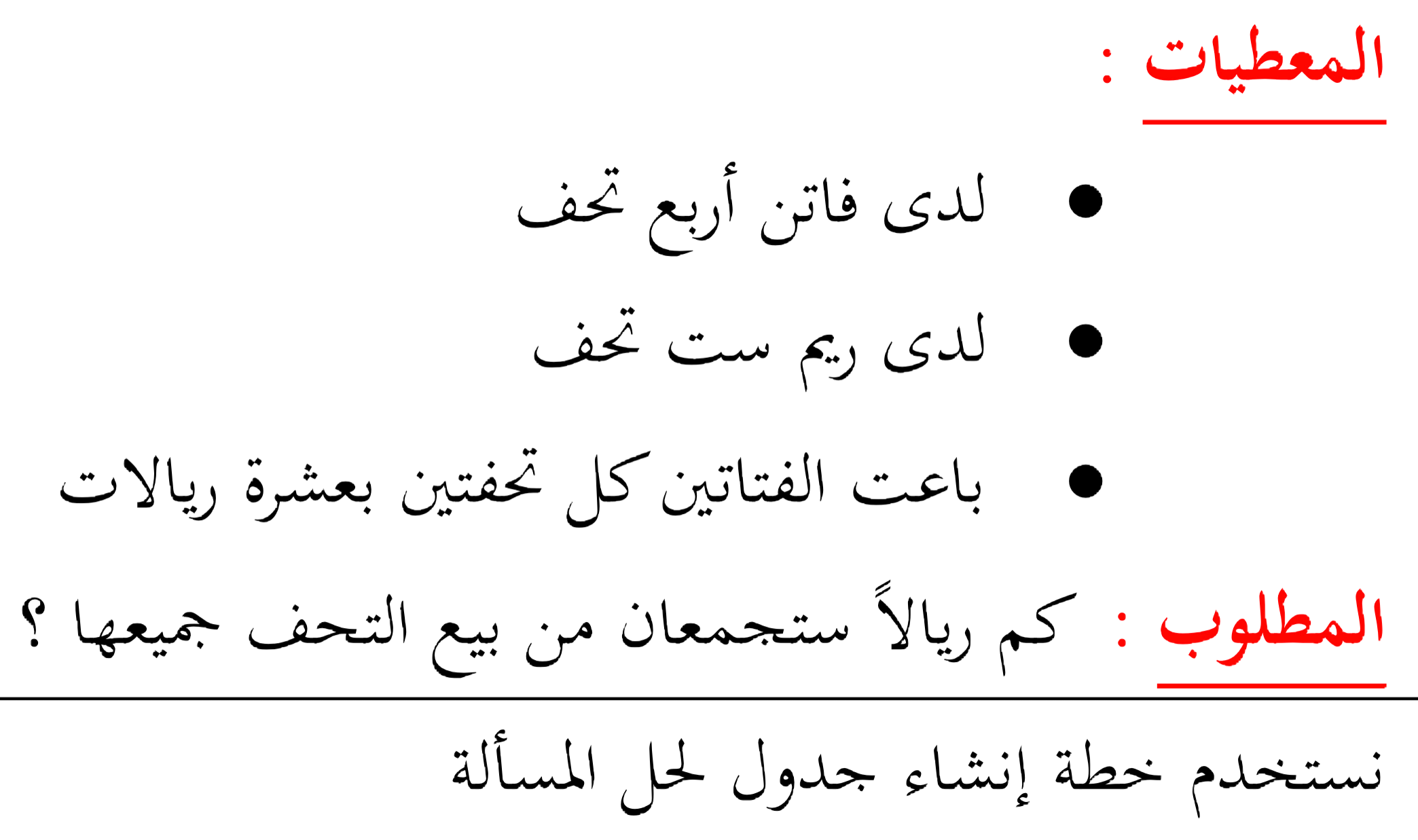 ما مقدار الخصم الذي يحصل علية تقريباً عندما اشترى بمبلغ ٢٤٦ ؟
خطط
نستخدم خطة البحث حل مسألة أبسط
٤
مسألة ٦
الواجب
المقدمة
مسألة ٧
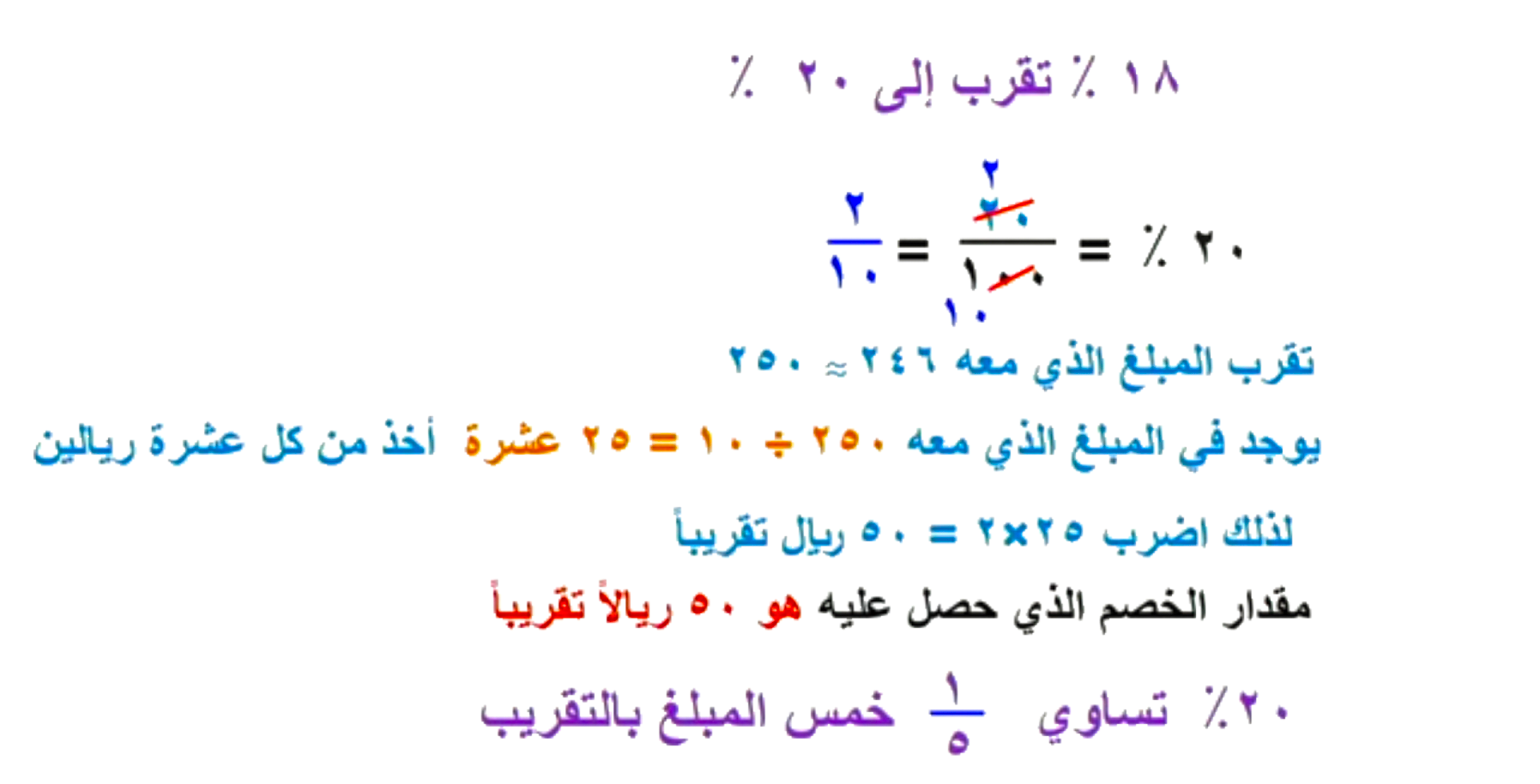 حل
تحقق
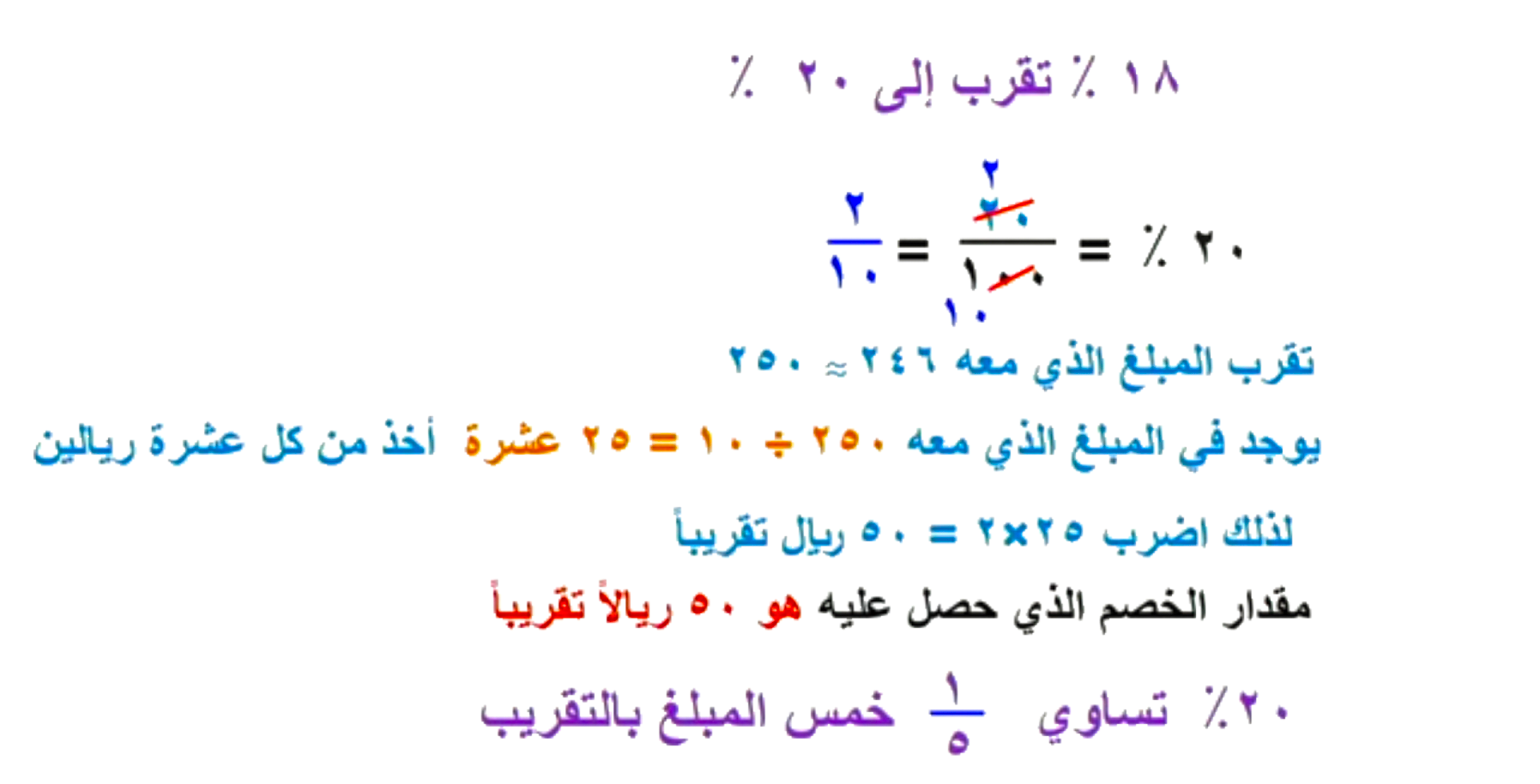 ٦
مسألة  ٤
الواجب
المقدمة
مسألة ٧
الحل
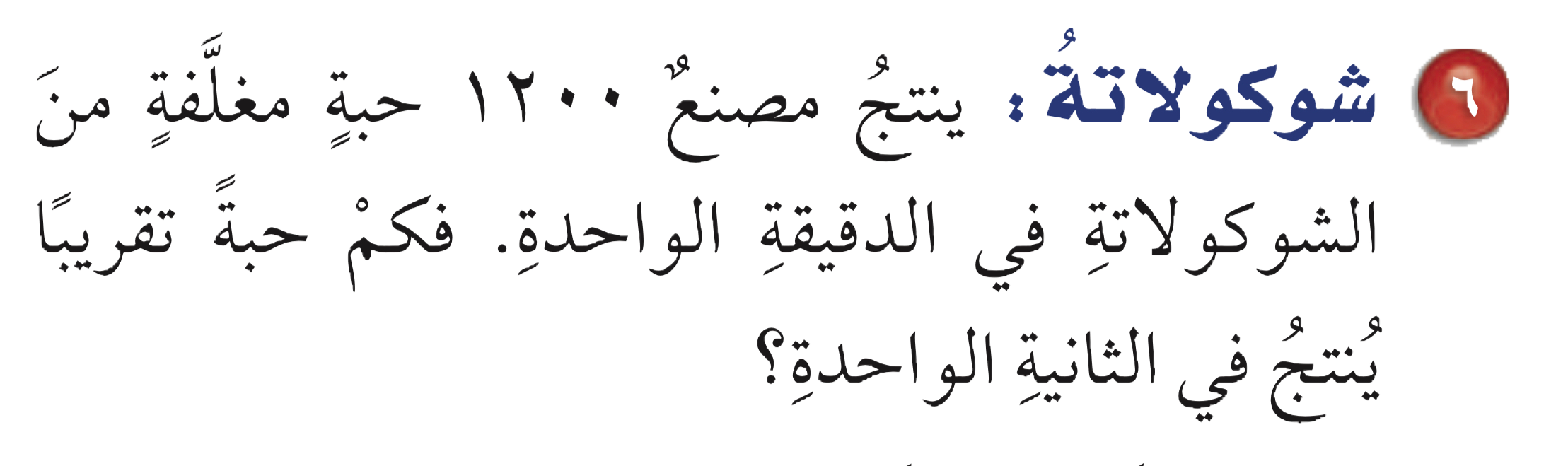 ٦
مسألة  ٤
الواجب
المقدمة
مسألة ٧
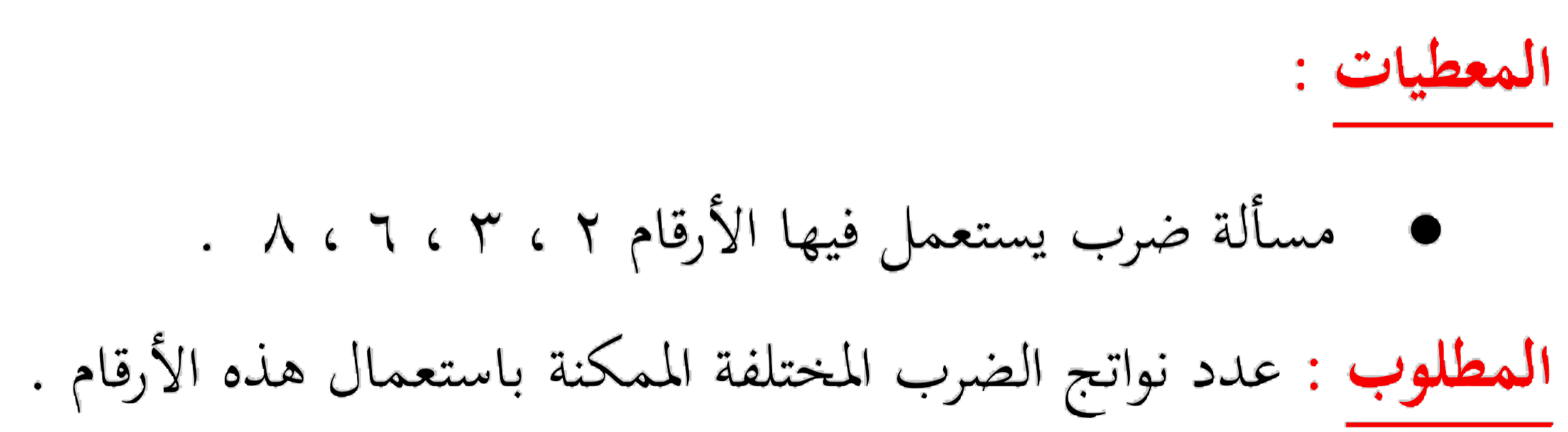 ينتج مصنع ۱۲۰۰ حبة مغلفة من الحلوى في الدقيقة الواحدة
اِفهم
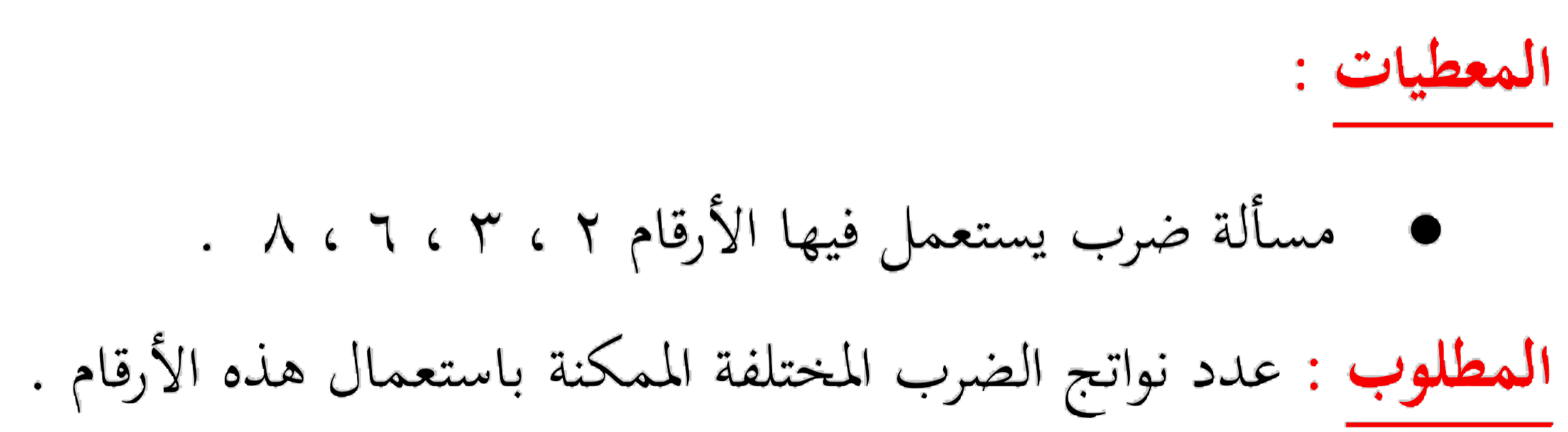 كم حبة تقريباً ينتج في الثانية الواحدة ؟
خطط
نستخدم خطة البحث حل مسألة أبسط
٦
مسألة  ٤
الواجب
المقدمة
مسألة ٧
الدقيقة = ٦٠ ثانية

بما أن ١٢ ÷ ٦ = ٢

لذلك فإن عدد حبات الحلوى التي ينتجها المصنع في الثانية الواحدة هي

۱۲۰۰÷ ٦٠ = ۲۰ حبة حلوى في الثانية
حل
تحقق
استعمال عملية الضرب ٢٠ حبة حلوى × ٦٠ ثانية = ١٢٠٠ حبة حلوى في الدقيقة
٧
مسألة  ٤
مسألة ٦
الواجب
المقدمة
الحل
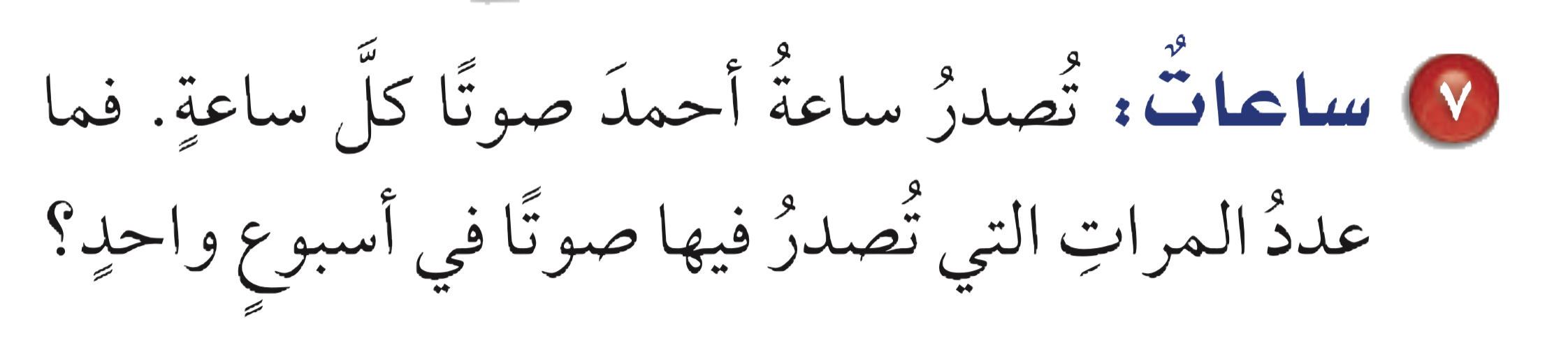 ٧
مسألة  ٤
مسألة ٦
الواجب
المقدمة
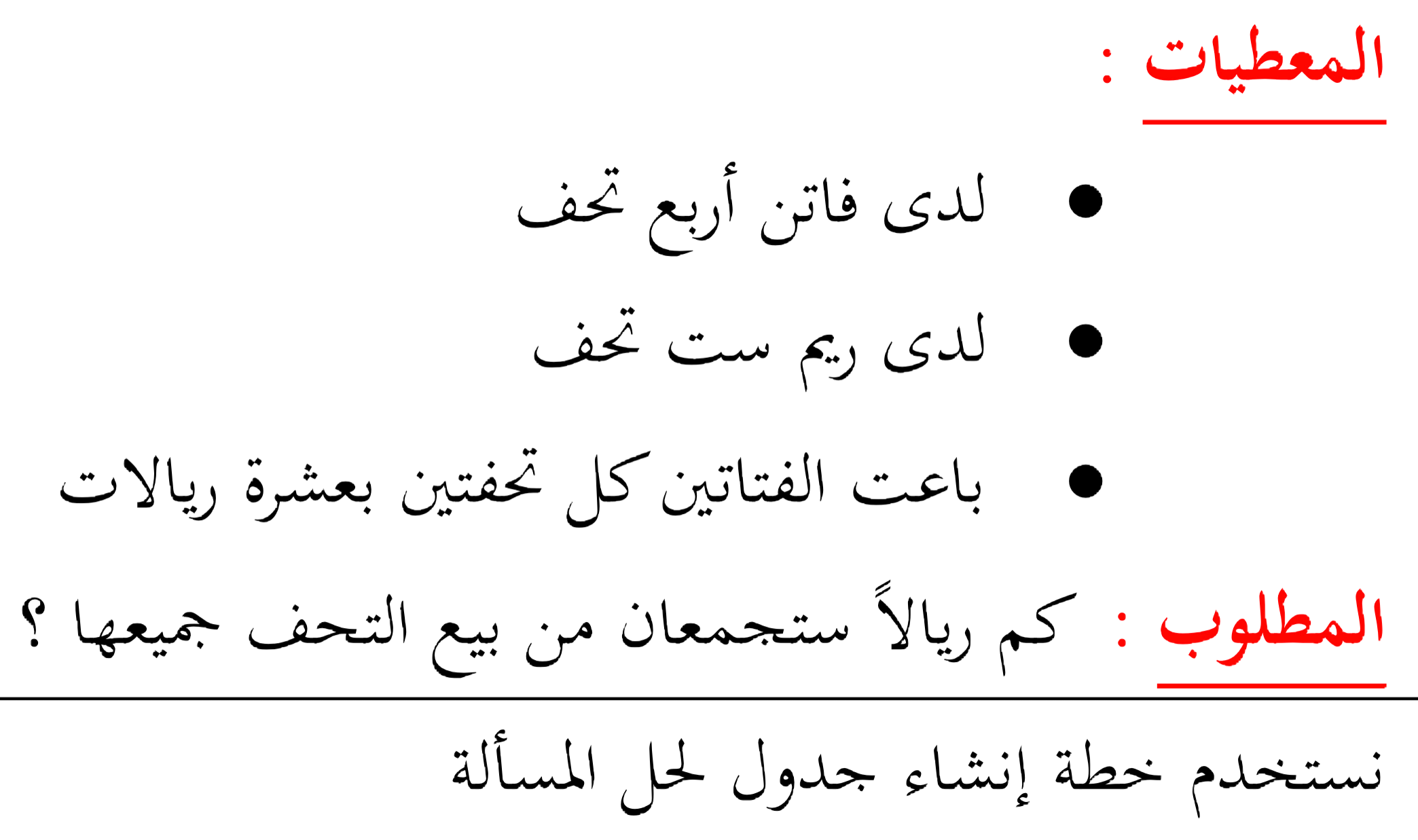 تصدر ساعة أحمد صوتاً كل ساعة
اِفهم
ما عدد المرات التي تصدرفيها صوتاً في أسبوع واحد ؟
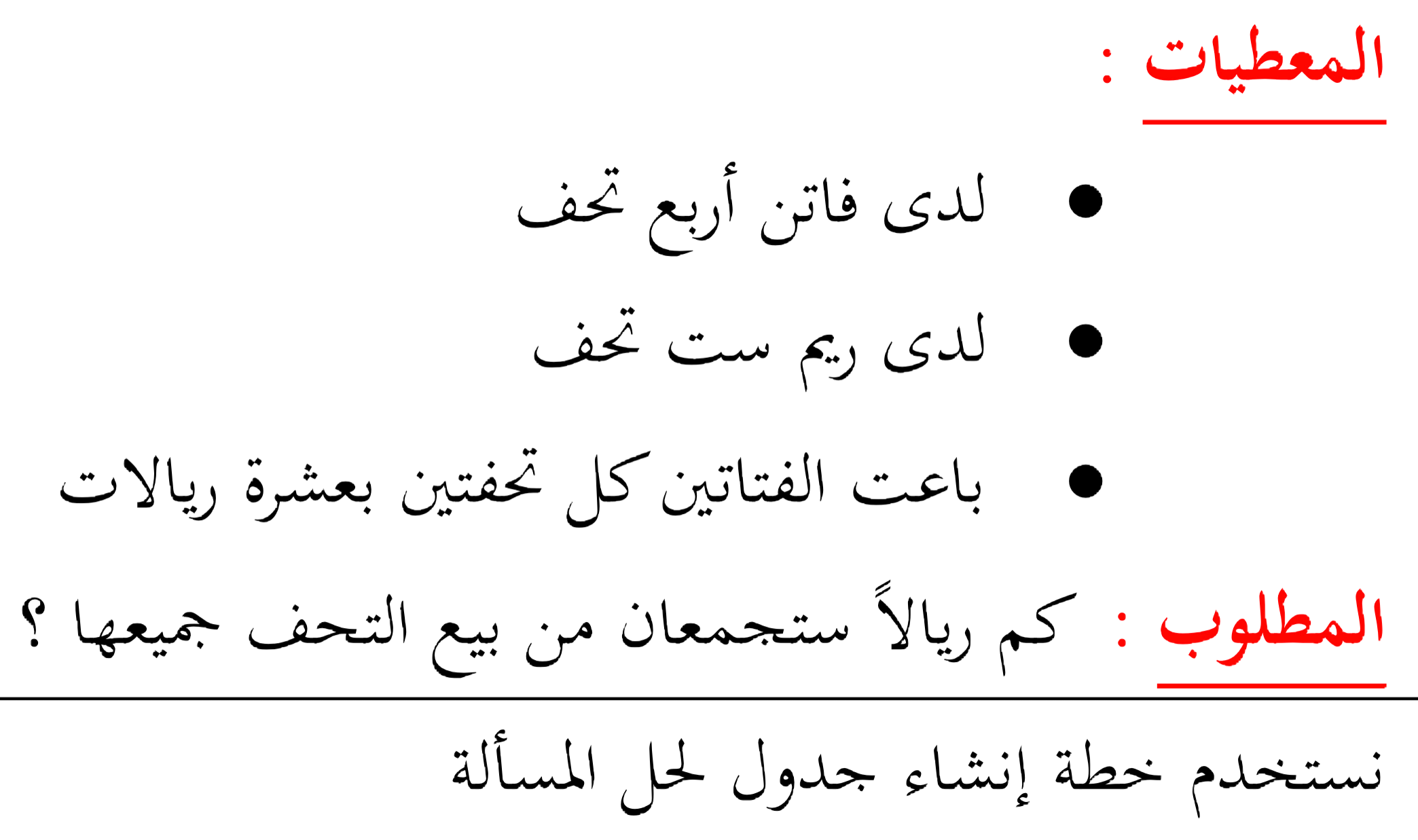 خطط
نستخدم خطة البحث حل مسألة أبسط
٧
مسألة  ٤
مسألة ٦
الواجب
المقدمة
اليوم = ٢٤ ساعة
الأسبوع = ٧ أيام 
عدد الساعات في أسبوع = ٢٤ × ٧ = ١٦٨ ساعة
 عدد المرات التي تصدر فيها صوتاً في أسبوع = ١ × ١٦٨ = ١٦٨ مرة
حل
١٦٨ ÷ ٢٤ = ٧
تحقق
٥ ، ٨
٦٨
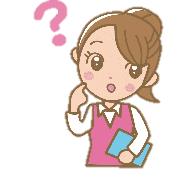 مسألة  ٤
مسألة ٦
المقدمة
مسألة ٧
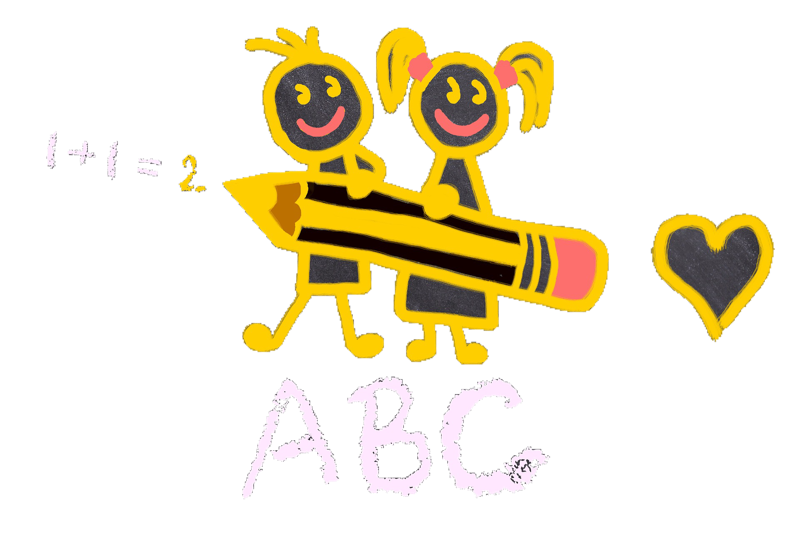 الواجب
صفحة
سؤال
ختاماً
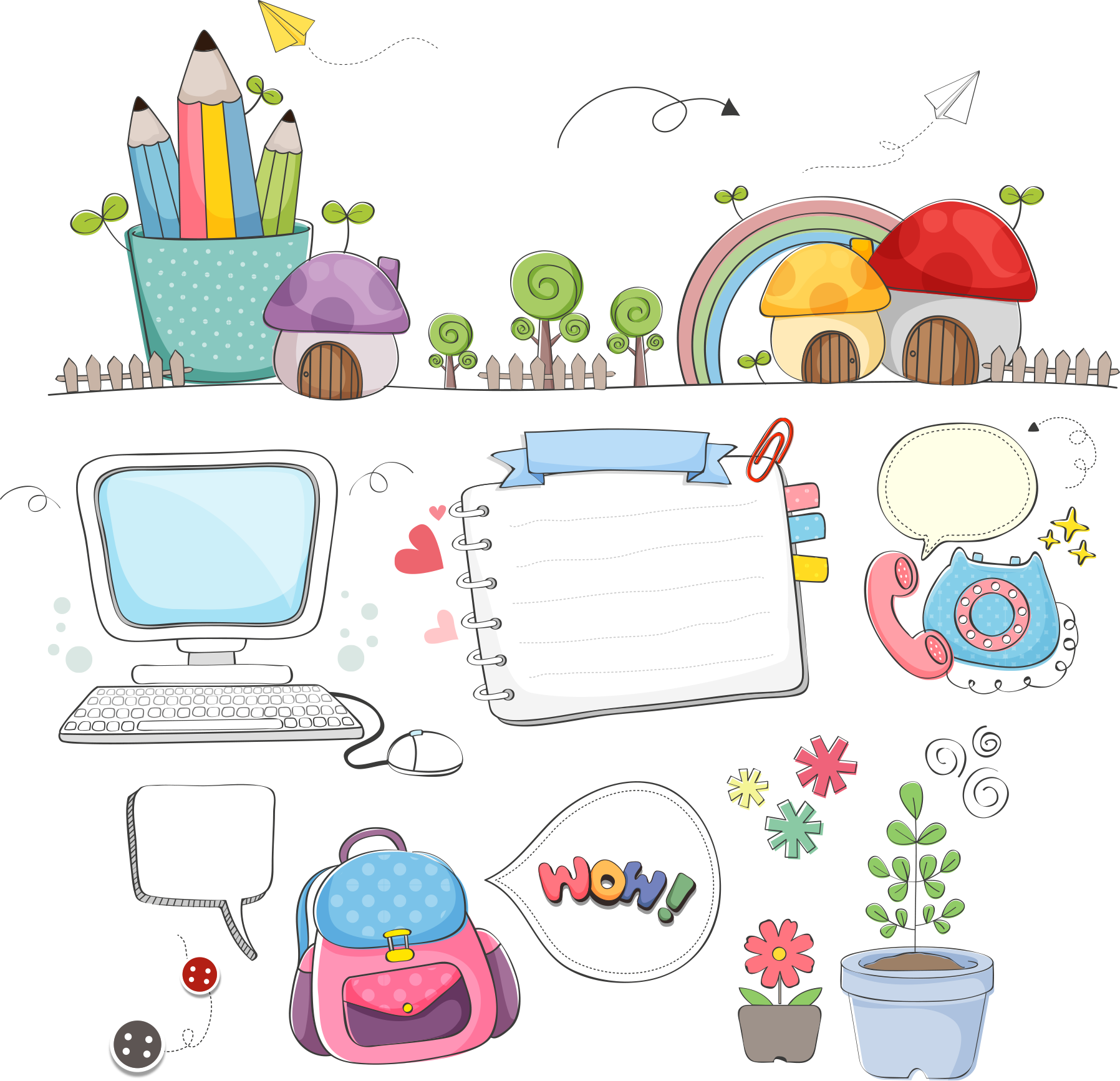 إنّ النجاح هو محصِّلة اجتهادات صغيرة تتراكم يوماً بعد يوم.